Banking in the UK
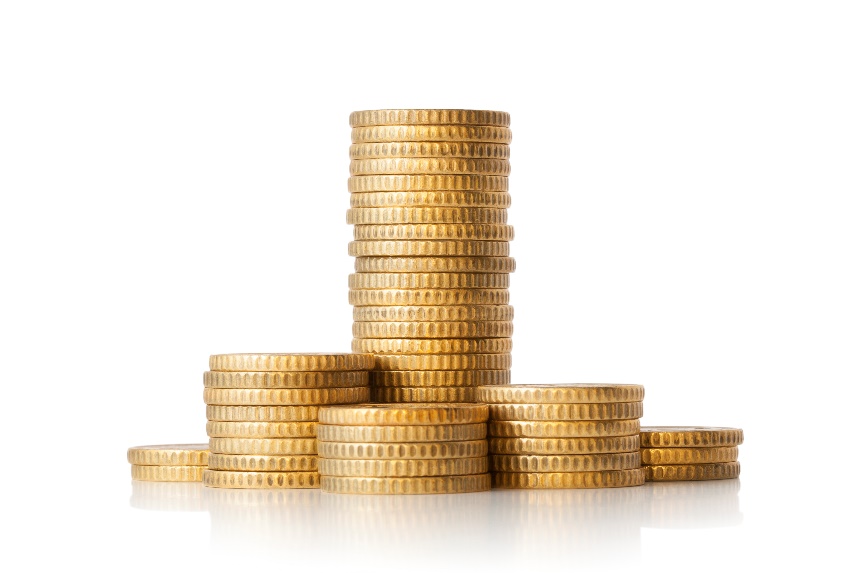 Bank Accounts
There are three main types of bank accounts in the UK: current accounts, savings accounts, and ISAs. Current accounts are used for day-to-day transactions, while savings accounts and ISAs are used for saving money. Each type of account has its own benefits and limitations.

To open a bank account in the UK, you will need to provide proof of identity and address. This can be done with a passport or driving license and a utility bill or bank statement. You can open an account in person or online. Some banks may also require a credit check.

Banks may charge fees for certain services, such as overdrafts, foreign transactions, and ATM withdrawals. It's important to read the terms and conditions carefully before opening an account to understand what fees may apply. Some banks offer fee-free accounts, so it's worth shopping around.
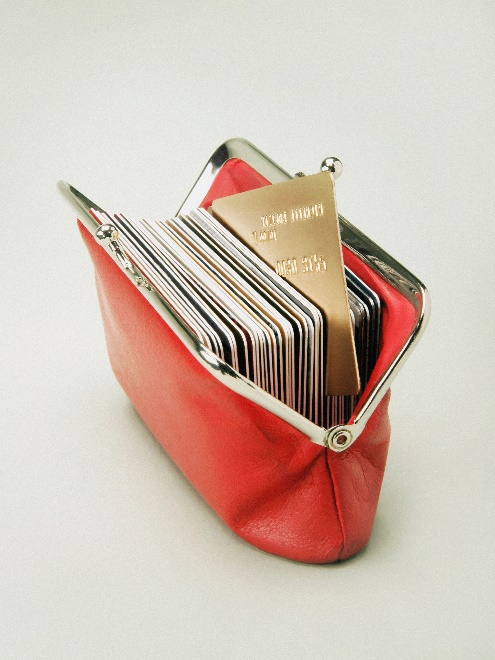 Things to consider when opening a Bank Account
Costs – many of the UK accounts are free of monthly fees but there may be additional charges for certain services or add-ons, as well as a trade-off in terms of range of services available

International scope – if you want an account that will be well-linked to accounts and services overseas, you’ll need to check international and multi-currency account options as well as services such as international money transfers

Range of products and services – this can range from account-related services such as credit and borrowing options to other financial services including UK mortgages, insurance in the UK, and investments

Flexibility – if you’re looking for ease of access and 24/7 banking, digital and mobile accounts are well worth considering

Incentives – many banks will try to attract customers by offering incentives such as cash deposits or interest-free periods, so shop around to see what’s available
[Speaker Notes: If you are looking to open a bank account in the UK, which account you opt for will depend on your own personal circumstances and what you are looking for.]
Any Questions?
Please feel free to come off mute or pop the question in the chat
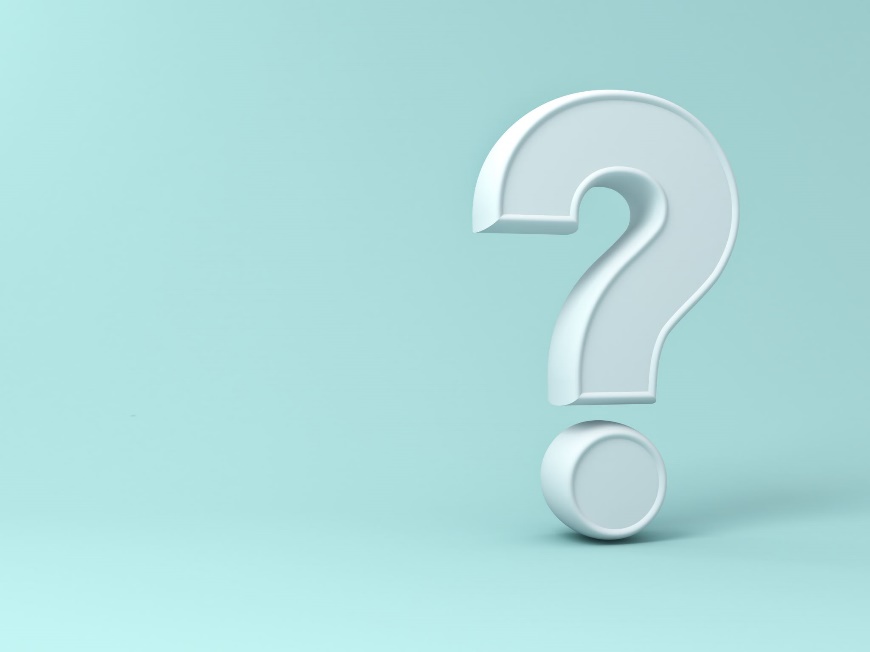 Credit Card and Overdraft
Credit cards are a type of borrowing that allow you to spend money up to a set limit. They often come with rewards and perks but can also have high interest rates and fees. It's important to use them responsibly and pay off the balance in full each month.

Overdrafts are a form of borrowing that allow you to spend more money than you have in your bank account. They can be useful for short-term cash flow issues but can also come with high fees and interest rates. It's important to understand the terms and conditions before using an overdraft.

Both credit cards and overdrafts allow you to borrow money, but they work differently. Credit cards have a set limit and often come with rewards, while overdrafts allow you to spend more than you have in your account. It's important to understand the pros and cons of each before deciding which one to use.

Credit cards and overdrafts can be useful tools, but it's important to use them responsibly and understand the terms and conditions.
Personal Loans
There are two main types of personal loans: secured and unsecured. Secured loans require collateral, such as a car or house, while unsecured loans do not. We will explore the pros and cons of each type of loan.

Before taking out a personal loan, it is important to consider factors such as interest rates, fees, and repayment terms. We will explain each factor and provide examples of how they can affect your loan.

Personal loans can be a useful tool for financing large purchases or consolidating debt. However, it is important to carefully consider all factors before taking out a loan.
Credit Reference Agencies
Credit reference agencies (CRAs) give lenders a range of information about potential borrowers, which lenders use to make decisions about whether they will offer you credit or not. They hold certain information about most adults in the UK.
The three main consumer CRAs in the UK are Equifax, Experian and TransUnion.
Most of the information held by the CRAs relates to how you have maintained your credit and service/utility accounts. It also includes details of your previous addresses and information from public sources such as the electoral roll, public records including county court judgments, and bankruptcy and insolvency data.
The information held by the CRAs is also used to verify the identity, age and residency of individuals, to identify and track fraud, to combat money laundering and to help recover payment of debts. 
Lenders use credit scores to evaluate an individual's credit risk and determine whether to extend credit. A higher credit score generally indicates a lower credit risk, while a lower credit score indicates a higher credit risk.
Any Questions?
Please feel free to come off mute or pop the question in the chat
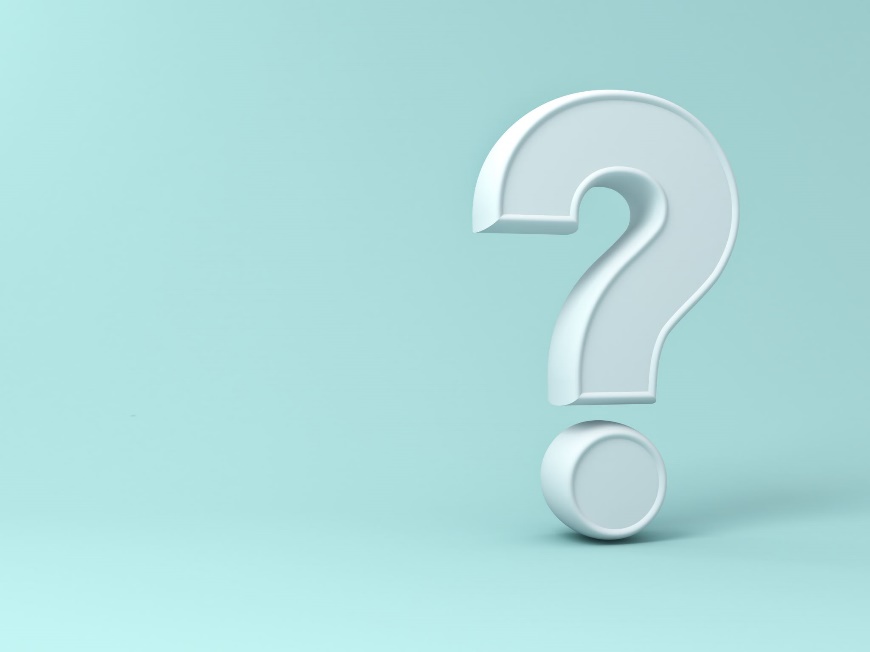 Other Useful Information
While app banks such as Monzo and others can offer you basic bank accounts easily, may not be able to offer you credit facilities when needed.
Credit Experian- Please remember this is a subscription model and you will be charged if you do not cancel within the free trail period.
Moneysupermarket: To compare credit cards and other credit facilities such as Loans.
Comaprethemarket: To compare credit cards and other credit facilities such as Loans
Be aware of scam calls pretending to be from the bank. The bank will never call you and threaten you with legal action. 
ClearScore: To track and see your current credit ratings, you can also see eligibility for credit cards.
Opening a bank account in the UK: a how-to guide | Expatica
Wrap-up
All the information and links shared are no way endorsed or sponsored by us, these are recommended through searches we have done. 

We always advise doing your own research and asking further questions, so you fully understand before making any commitments.
Check-out our new Pre-employment checks guide - Pre Employment Check guide - 1 (pagetiger.com)
If you have any further questions, please contact your Line Manager who will be able to assist, if you are unsure as to who that may be then you will need to reach out to your Recruitment Coordinator.